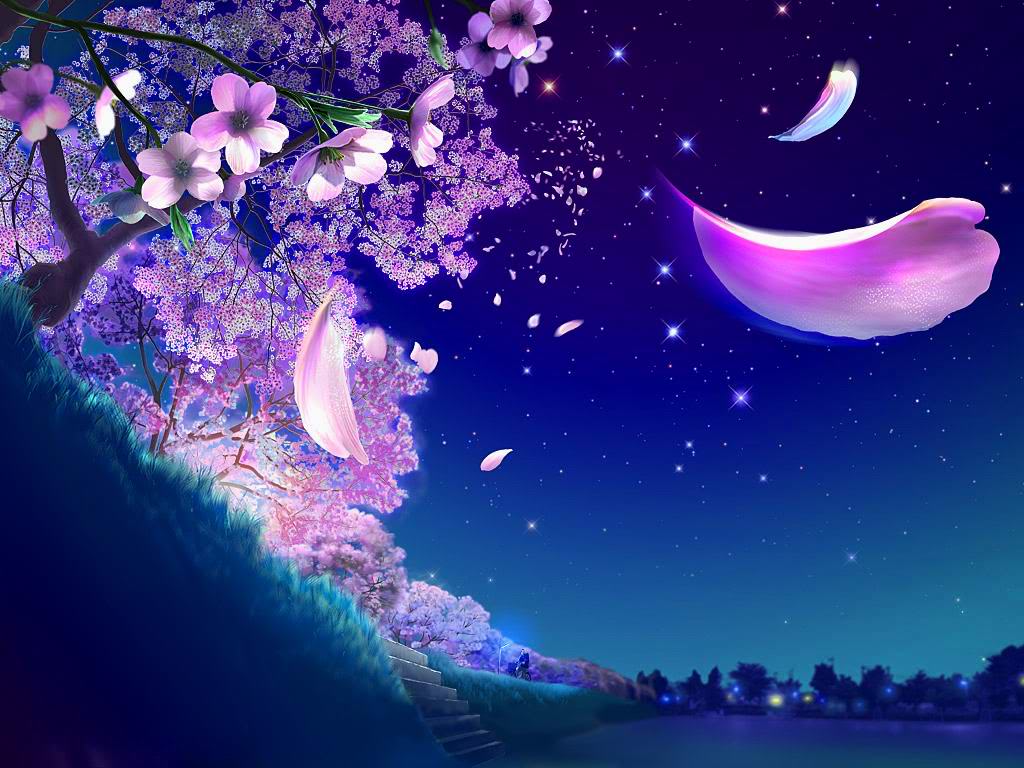 МУДРЕ  МИСЛИ
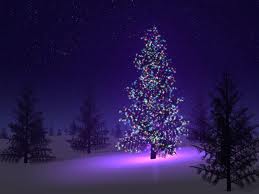 Ко не зна, а не зна да не зна,опасан је - избегавајте га.Ко не зна, а зна да не зна,дете је - научите га!Ко зна, а не зна да зна,спава – пробудите га!Ко зна и зна да зна,мудар је – следите га!
Ко ЖЕЛИ НЕШТО НАУЧИТИ НАЋИ ЋЕ НАЧИН, А КО НЕ ЖЕЛИ- НАЋИ ЋЕ ИЗГОВОР.
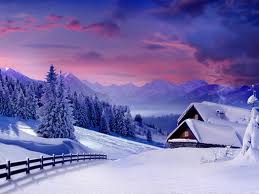 Имање вреди, знање вреди више. Ако пропадне имање, остаје знање.
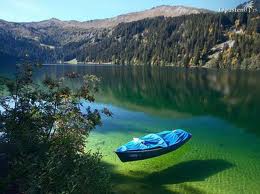 Учење је као веслање узводно –чим се престане, одмах се креће назад.
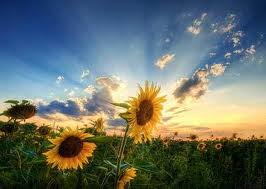 Боље је знати о многим стварима понешто, него много само о једној ствари.
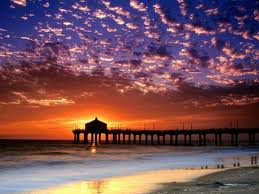 Не говори увек шта знаш, али знај увек све што говориш.
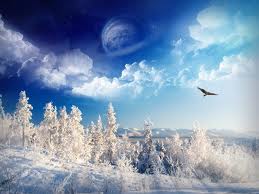 Знање је благо које свог власника свуда прати.
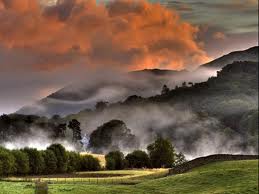 Оно што човек научи, вода не може однети, нити ватра спалити.
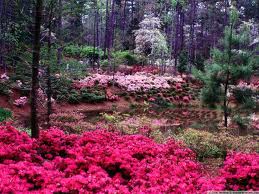 Провери да ли си заиста добар човек.Помози онима који ти не могу узвратити.
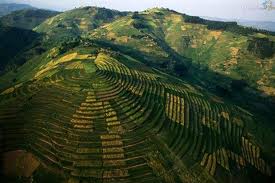 Само сиромашни знају да има и сиромашнијих од њих, богати виде само богатије од себе.
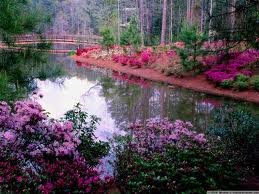 ЖИВОТ НАМ ДАЈЕ САМО ОНО ШТО МИ ДРУГИМА ДАЈЕМО.
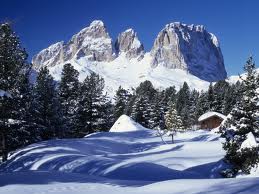 НАУЧИ ОД МУДРИЈЕГ, ТО ТИ ЈЕ ВЕЛИКА КОРИСТ. И НАУЧИ ДРУГОГ ТО ТИ ЈЕ ВЕЛИКА ЗАДУЖБИНА.
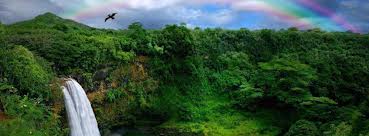 БОЉЕ ЈЕ ЧИНИТИ МАЛО  А ДОБРО, НЕГО МНОГО А ЛОШЕ.
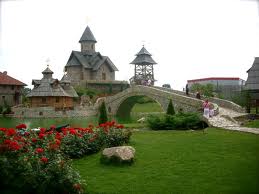 Здравље надмашује сва материјална добра. Здрав сиромах је срећнији од болесног краља.
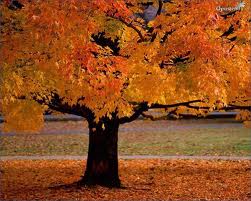 Новац није све, њиме можеш да купиш кућу, али не дом;
час, али не време;
положај, али не углед;
кревет, али не сан;
књиге, али не знање;
лекове, али не здравље;
крв, али не живот.
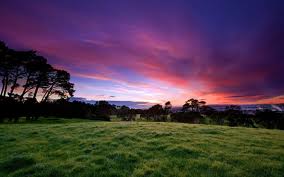 Каква би тишина настала када би људи говорили само оно што знају.
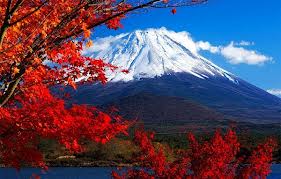 Кад нам срећа затвори једна врата, често нам отвори друга, али ми понекад знамо предуго гледати у она затворена и не видимо отворена.
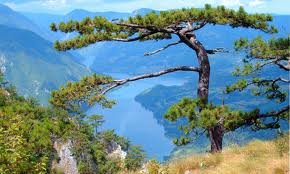 УМ ЈЕ ПОПУТ ПАДОБРАНА, ФУНКЦИОНИШЕ САМО  КАДА ЈЕ ОТВОРЕН.
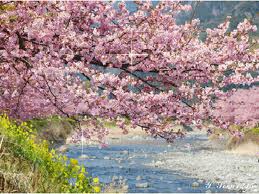 ПЕСИМИСТА  ВИДИ ПРОБЛЕМ  У СВАКОЈ ПРИЛИЦИ; ОПТИМИСТА ВИДИ  ПРИЛИКУ  У  СВАКОМ ПРОБЛЕМУ.